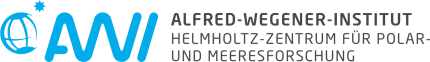 The potential for predicting low flows for the Central European rivers with a special focus on summer 2018
M. Ionita1  and V. Nagavciuc2
1Alfred Wegener Institute for Polar and Marine Research, Bremerhaven, Germany
2Stefan cel Mare University, Suceva, Romania
Motivation
2015
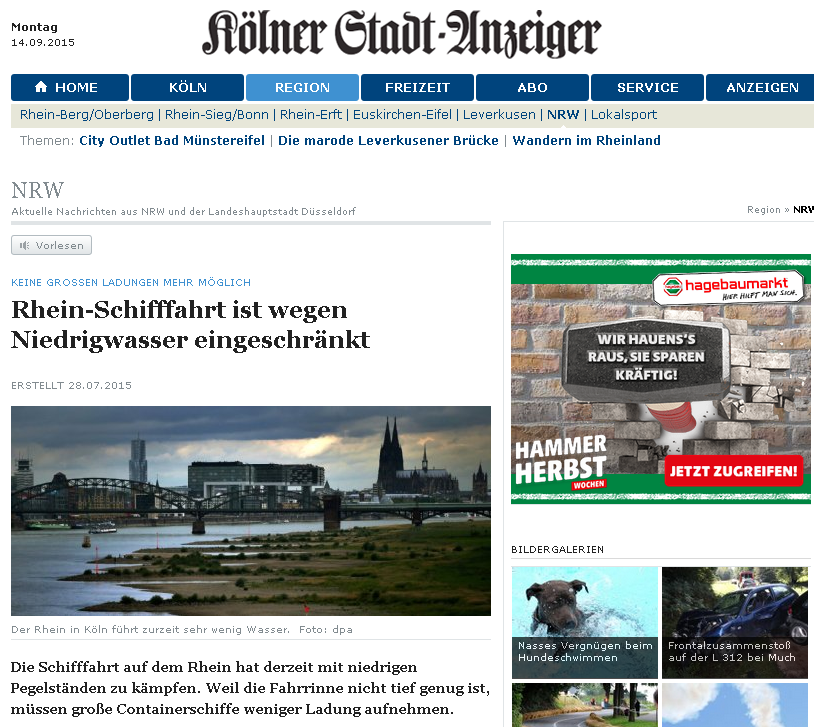 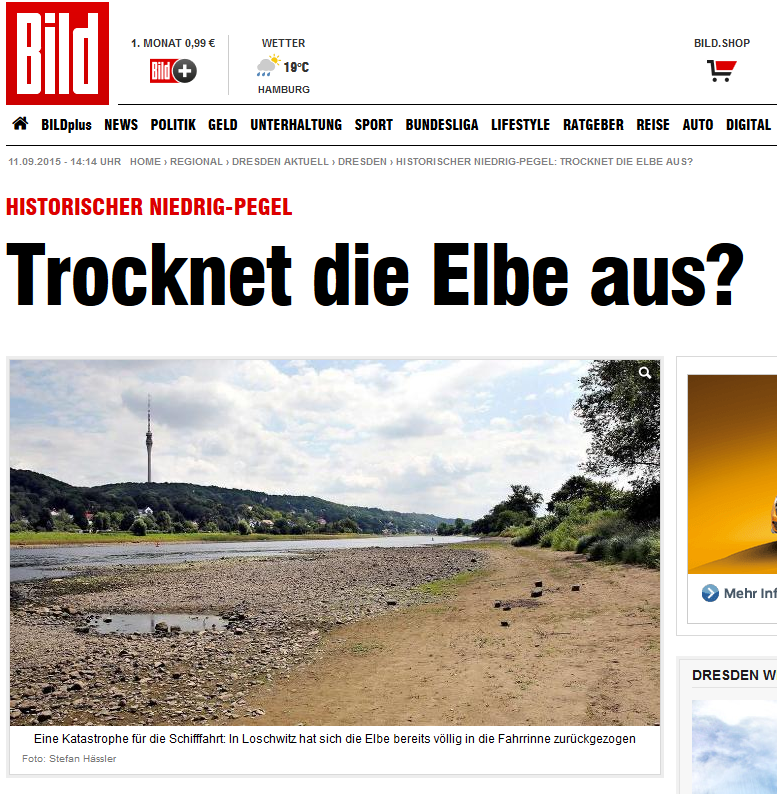 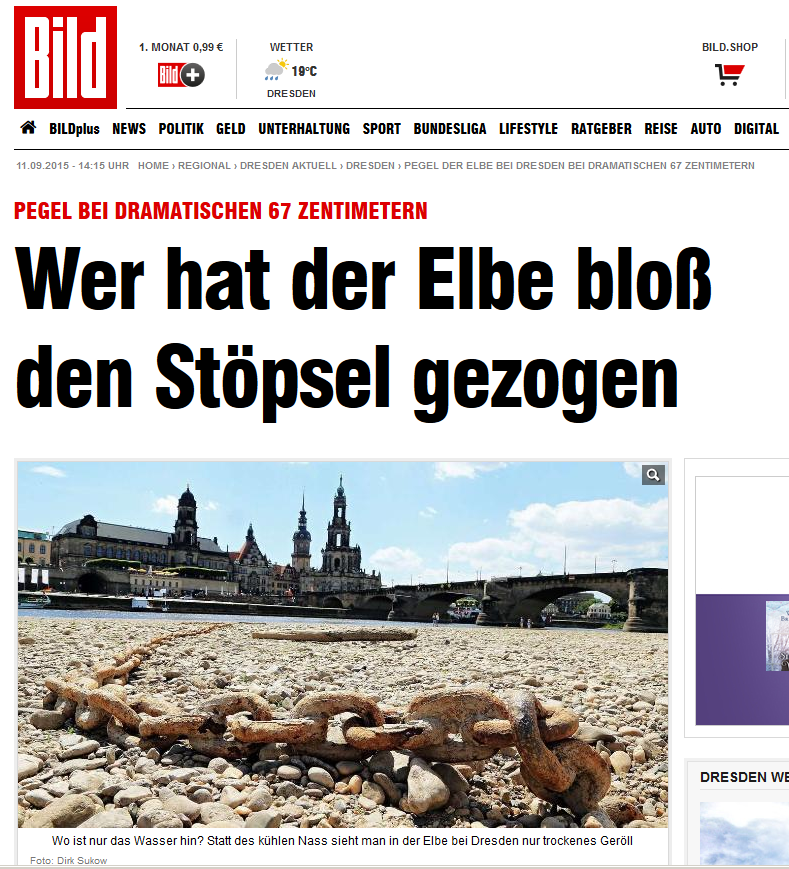 2018
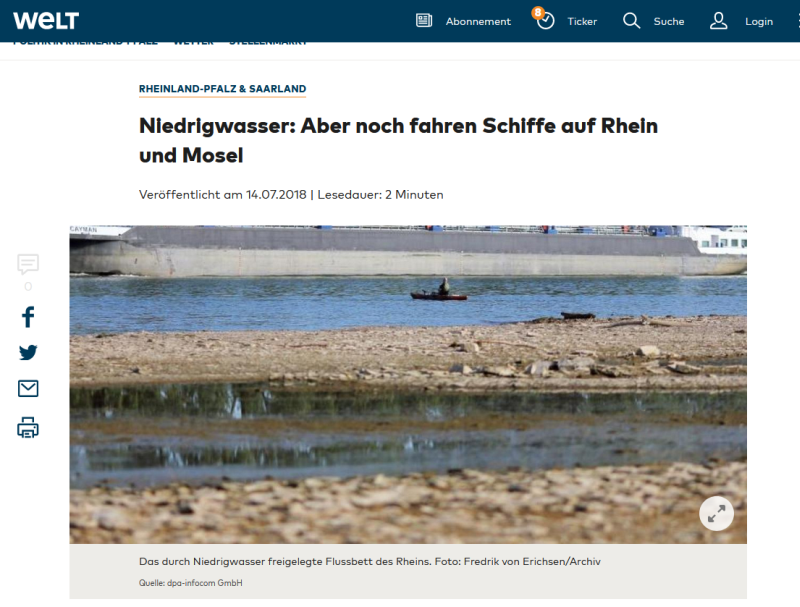 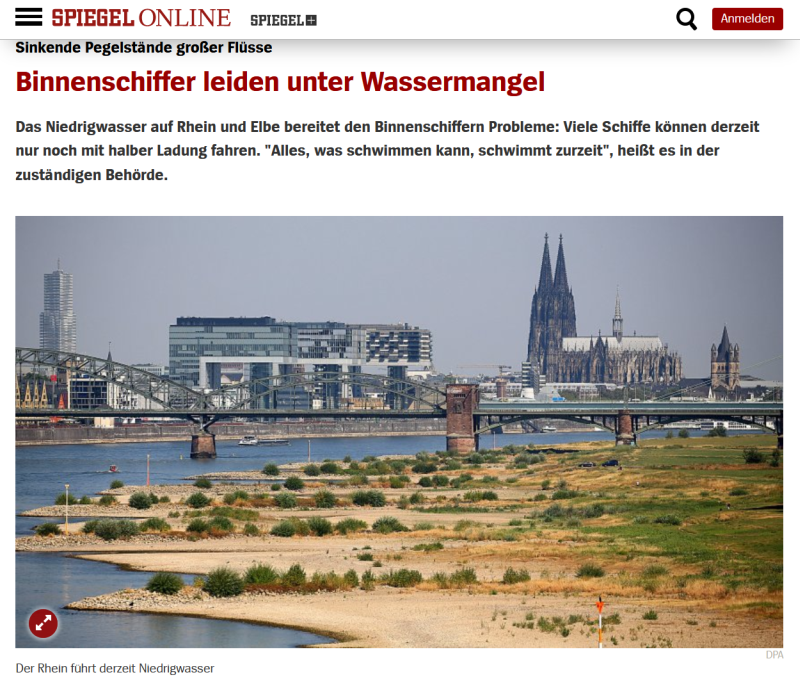 Motivation
Low water levels affect: 

Transport
Energy (Hydropower, Cooling water, Energy transport)
Sedimentation
Ecology
Water resources management


70 % of the German waterways are of international relevance
River Rhine is one of the most frequented inland waterways in the world
Strengthening of the inland waterway transport is necessary to handle the continuing transport growth economically and ecological sustainably
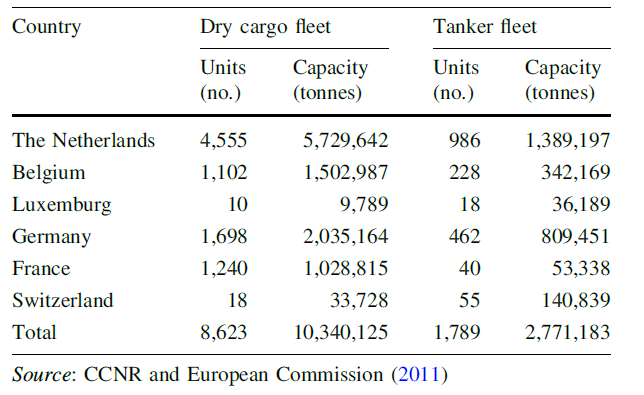 Study area
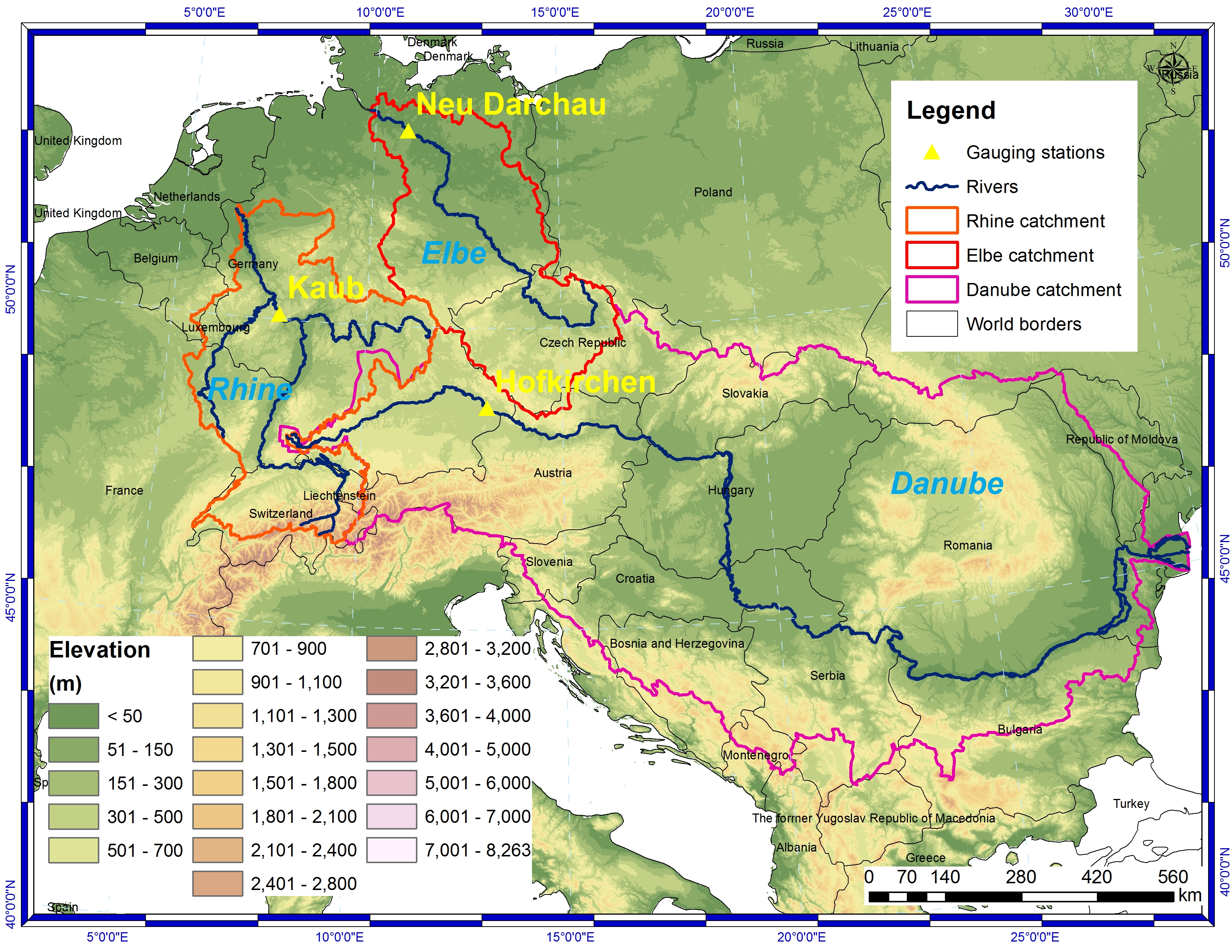 2018 – Soil moisture drought
Jan-Apr







May-Aug






Sep-Dec
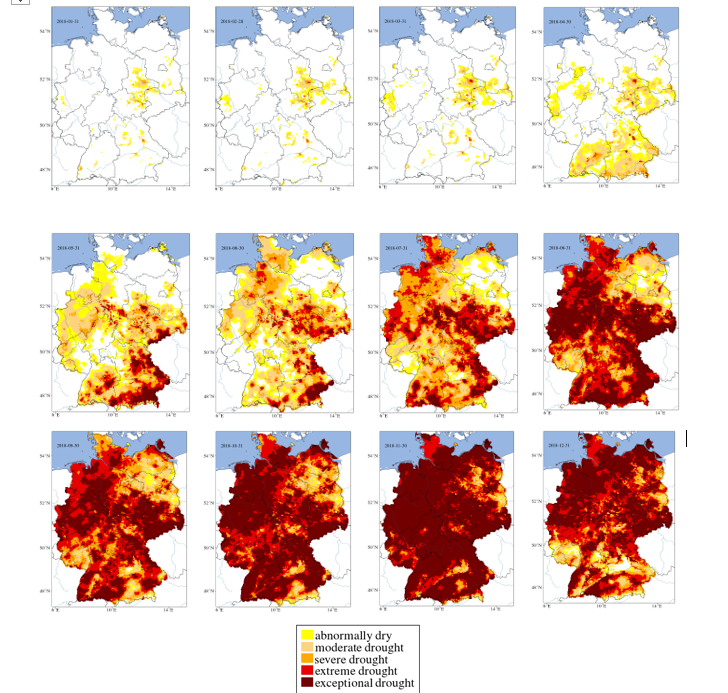 Soil Moisture Index, Total Soil Column (~1.8m) at the end of each month in 2018, data from UFZ Drought Monitor (https://www.ufz.de/index.php?en=37937, retrieved 12.06.2019).
2018 – Hydrological situation
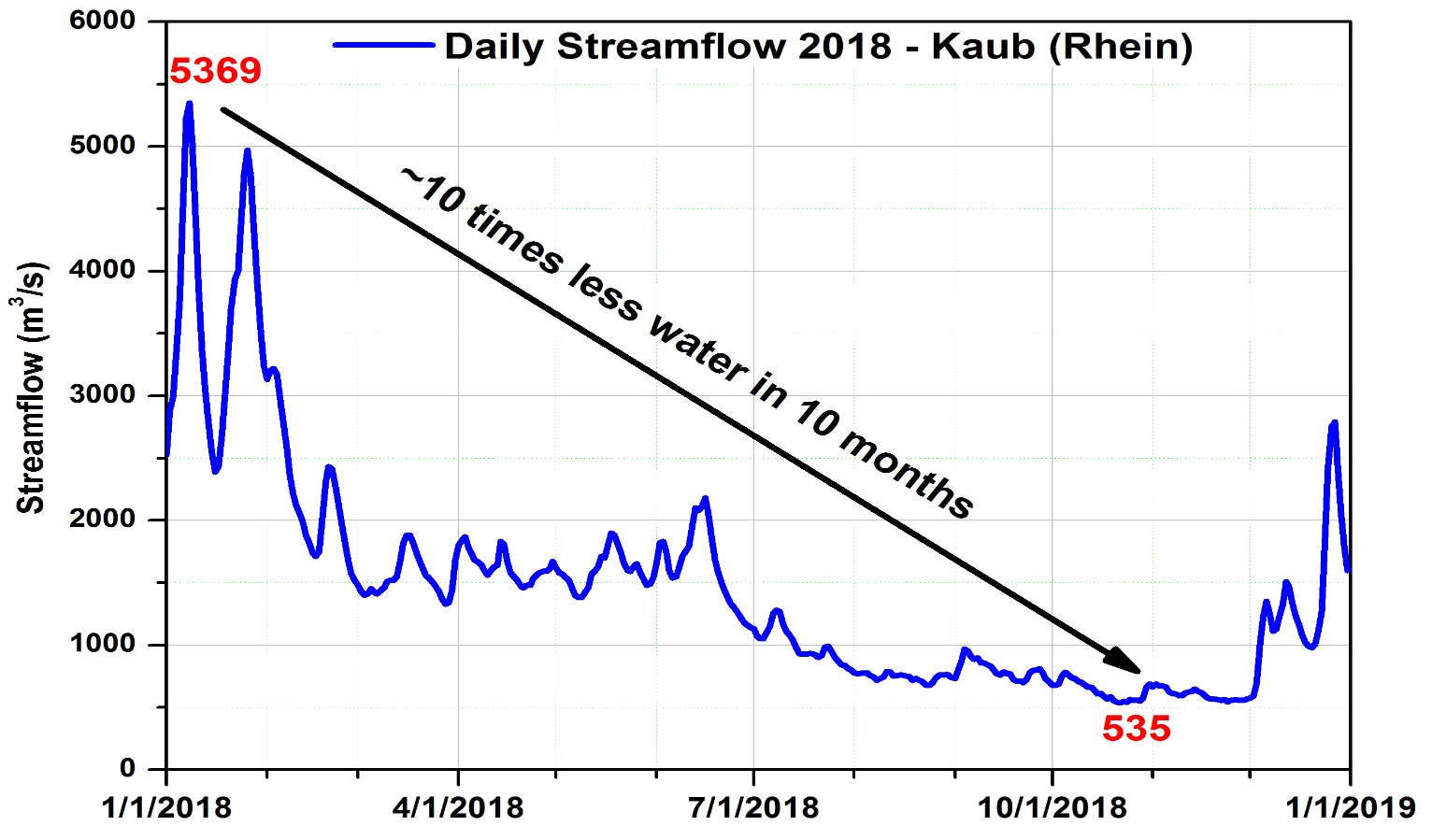 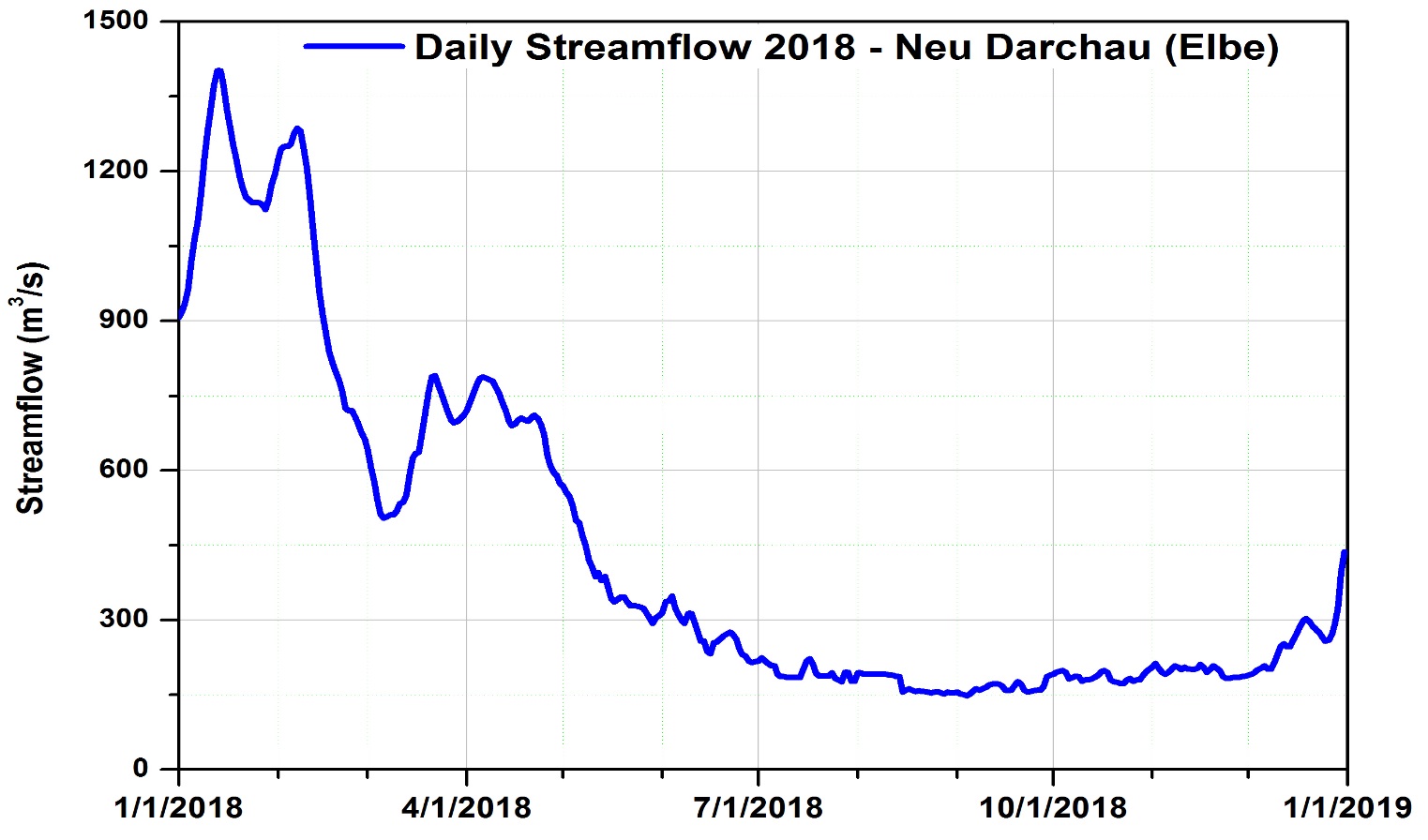 Objectives
Hydrological/Hydraulical models have a forecast horizon depending on weather forecast and water runoff duration, ~2-4 weeks (large catchments)

Can the forecast horizon be lengthened? 

Can statistical models based on climatological parameters be used?



Identification of large scale predictors for monthly and seasonal discharge (mean flow) and water levels for the Rhine, Elbe and Danube rivers

Development of a statistical algorithm for the monthly and seasonal prediction 

Test if the proposed methodology can be used as an operational system for monthly and seasonal outlook
Data
Local data (Germany)
Monthly/daily discharge data (NM7Q, MQ and HQ) measured at Neu Darchau (Elbe) and Kaub (Rhine), provided by BfG.
Precipitation (PP) and temperature (TT) data from DWD (5km x 5km, 1948-2018).

Global data
Extended Reconstructed Sea Surface Temperature (SST) v4b (2°x 2°) (1948-2018) from NOAA
Sea level pressure (SLP), Geopotential Height, Relative Humidity, Soil Moisture, Ground Temperature data, U, V (at 700 mbar) (2.5 º x 2.5 º) covering the period 1948-2018 from NCEP/NCAR data base
All data should be available at the beginning of the month for a „real time“ forecast.
Methodology
Detection of stable teleconnections: 
31 – years moving average correlations between:
monthly/seasonal discharge and spatial regional parameters:

Precipitation (PP)
Temperature (TT)

As well as spatial large global parameters: 

Sea Surface Temperature (SST)
Soil Temperature (ST10)
Soil Moisture (SM10)
Sea Level Pressure (SLP)
Precipitable water content (PWC)
Zonal and Meridional Wind (U700, V700)

 Stability Maps
Methodology
more than 80% of the 31-yr windows are above 90% level: 	STABLE
 more than 80% of the 31-yr windows are above 80% level: 	STABLE
 more than 80% of the 31-yr windows are above 80% level: 	STABLE
 more than 80% of the 31-yr windows are above 90% level: 	STABLE
 less than 80% of the 31-yr windows are correlated:		UNSTABLE
Stability Map
Stability Criteria
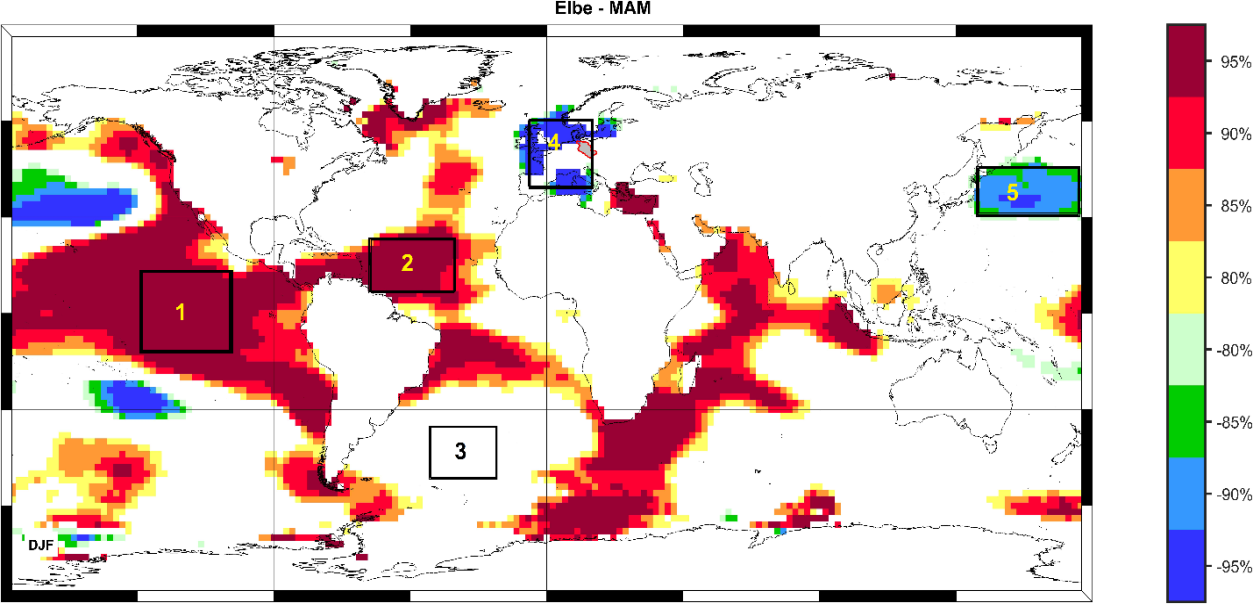 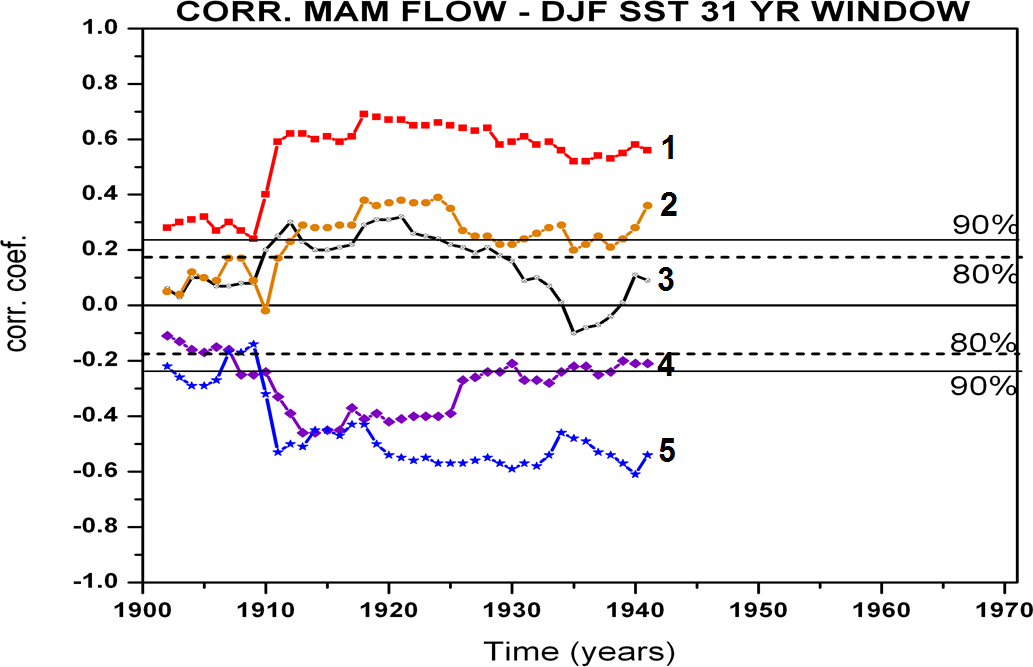 Methodology
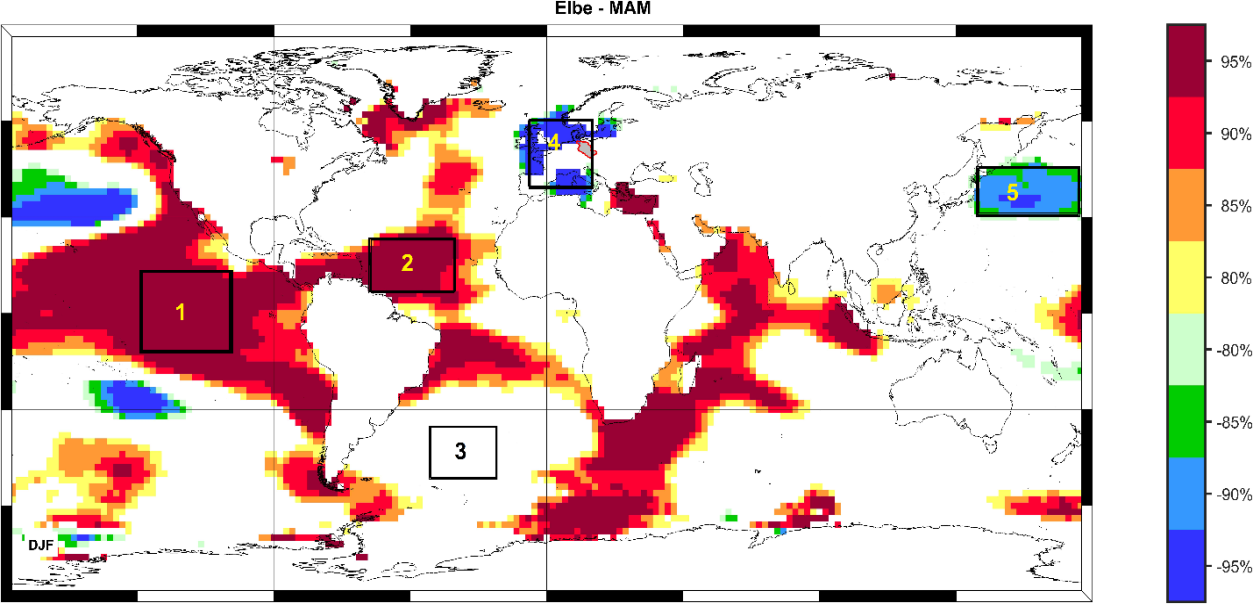 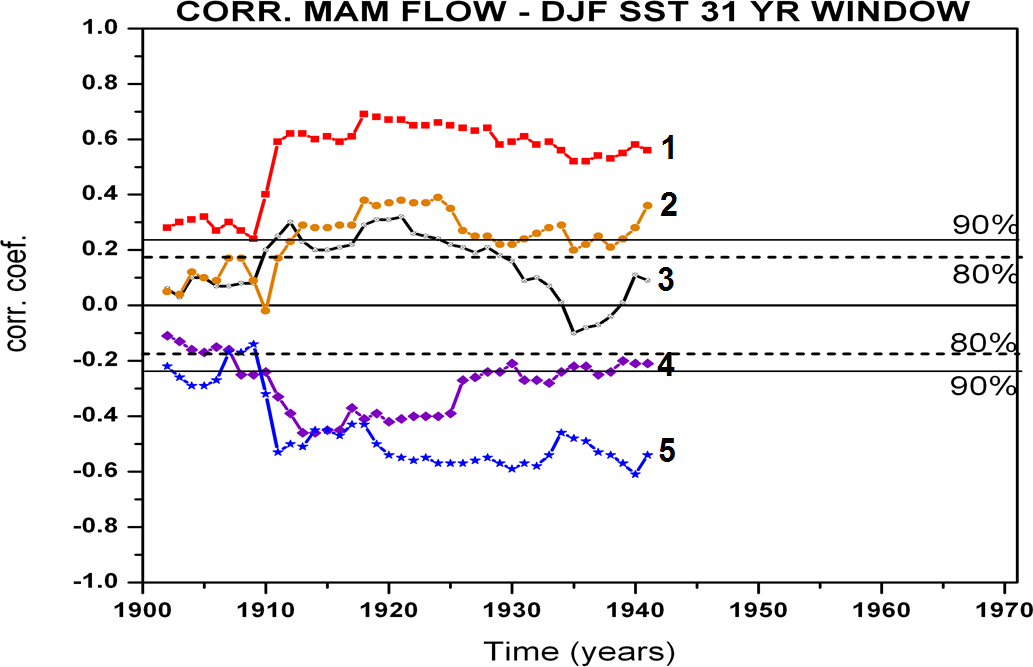 Definition of indices for  PP, TT, SST, SLP, PWC, etc based on stability maps.


Choice of the optimal predictors based on the stability maps and on:

Climatological expertise (“does it make sense?”)
Stepwise and backward regression

 Reduced number of predictors
Predictors Kaub MQ JJA
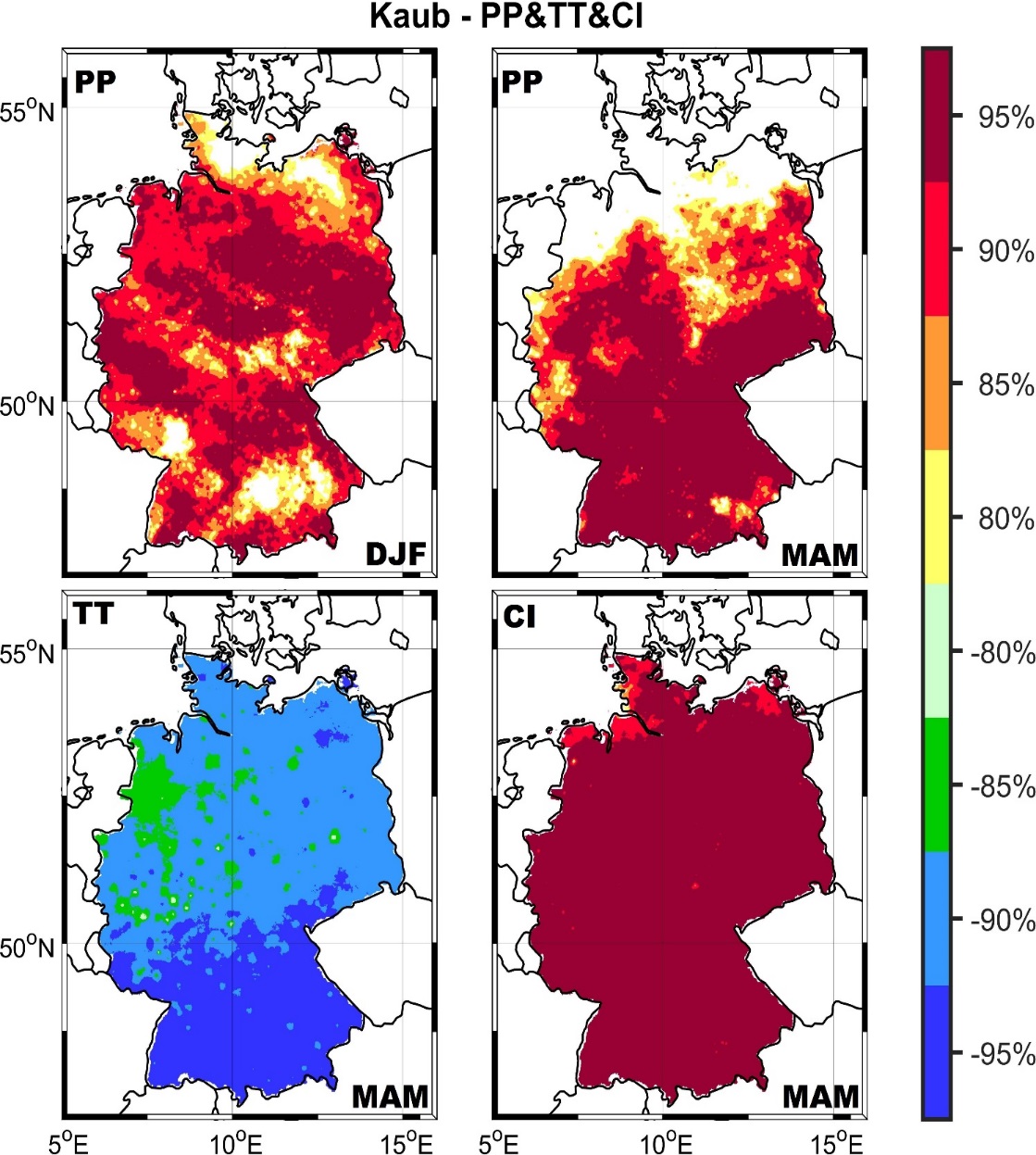 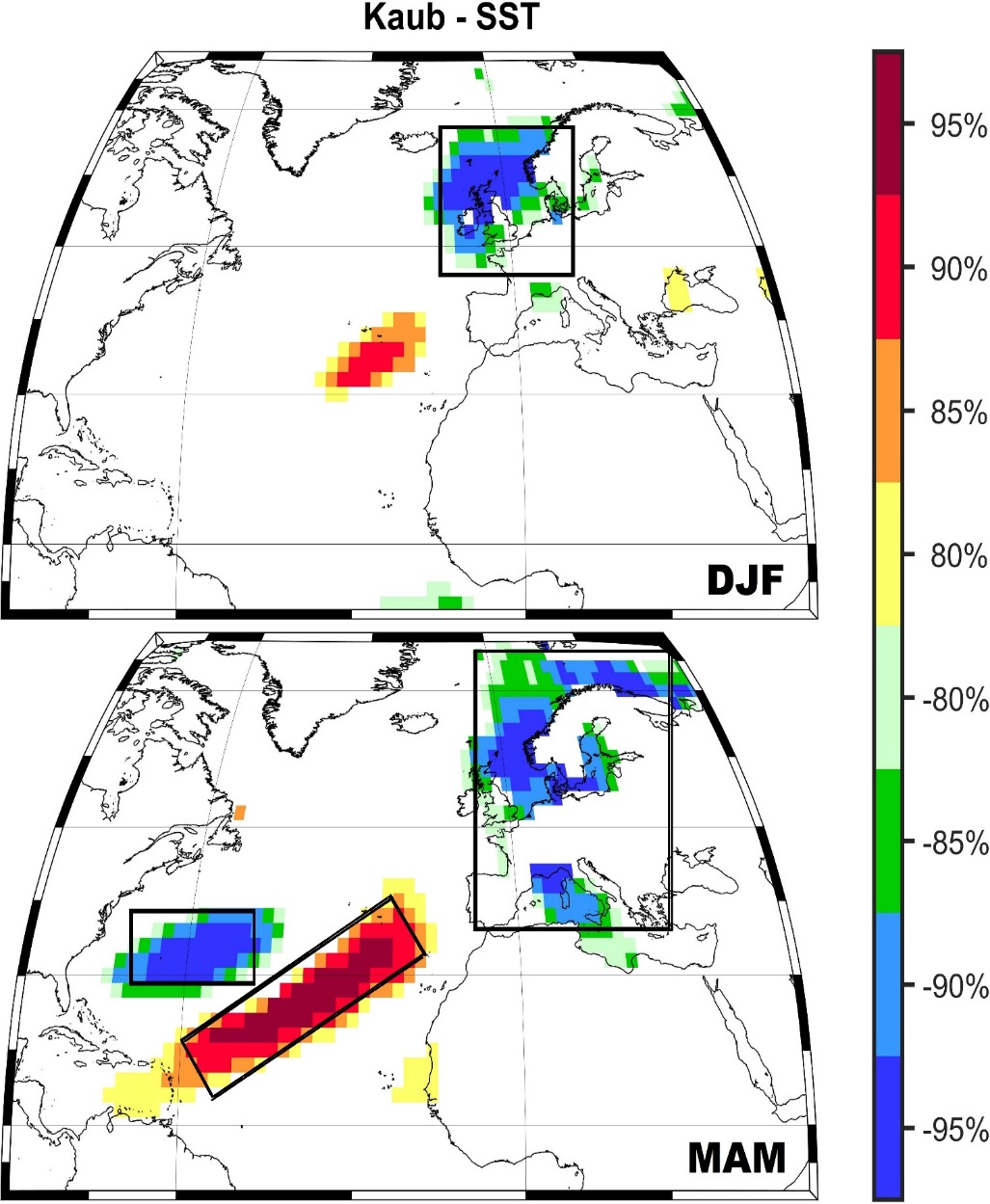 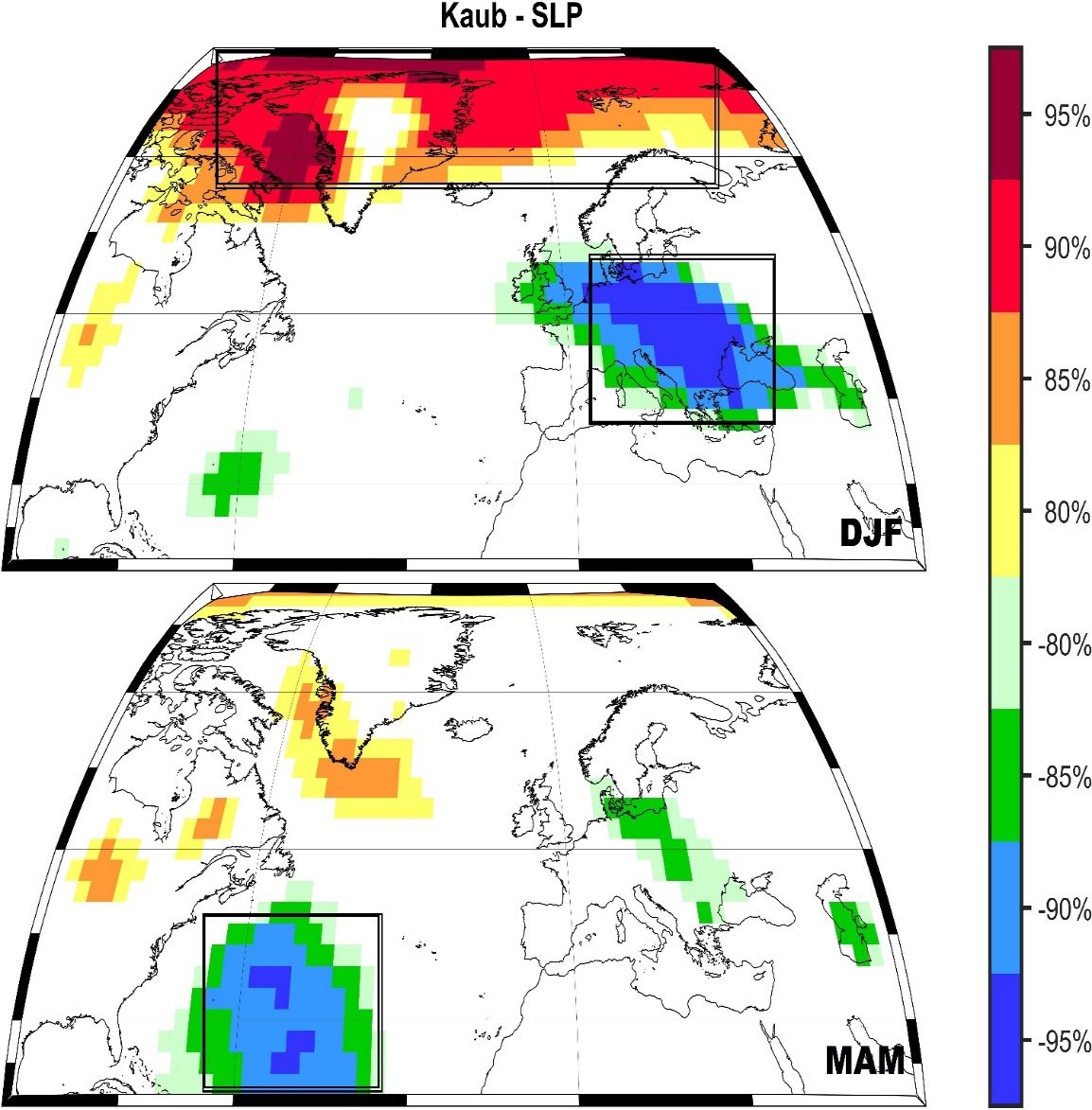 MQ – Kaub JJA (Rhine)
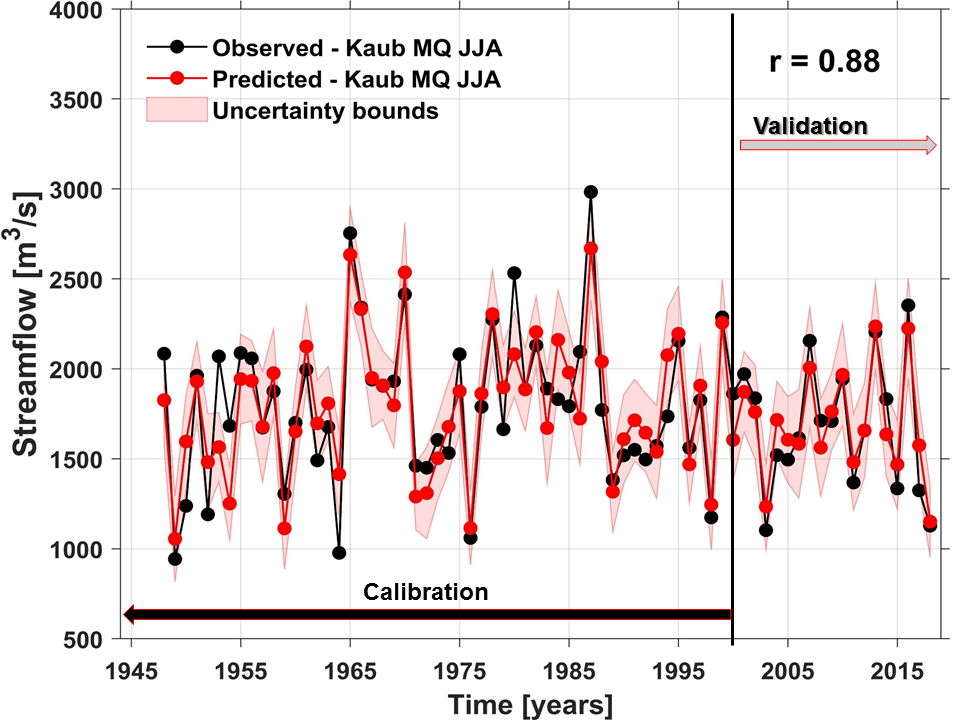 2018
MQ - Neu Darchau JJA (Elbe)
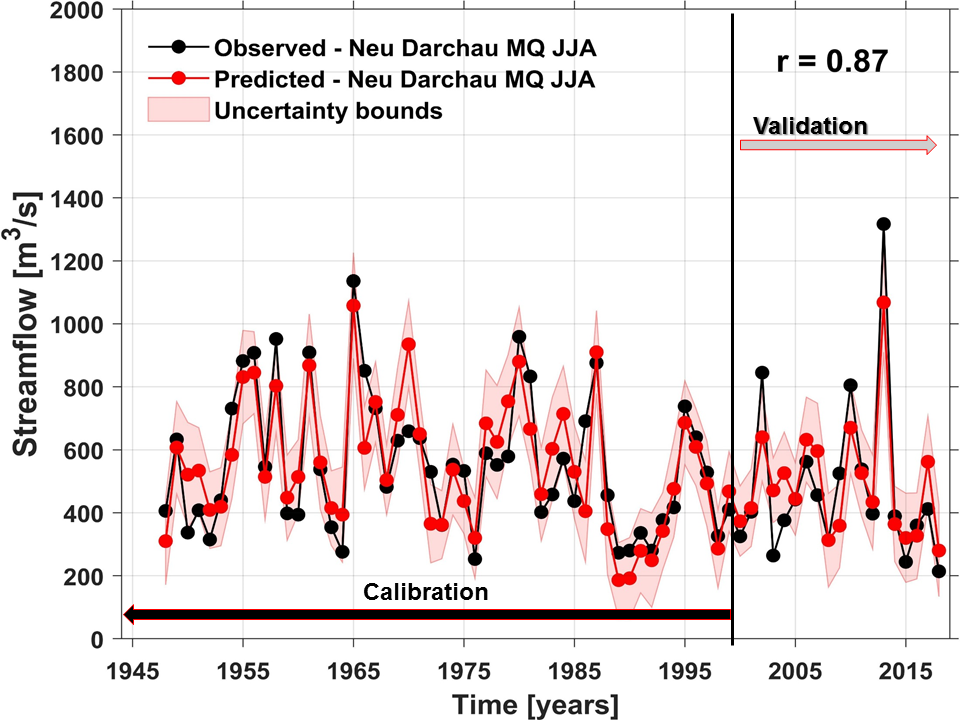 2018
2018
MQ – Hofkirchen JJA (Danube)
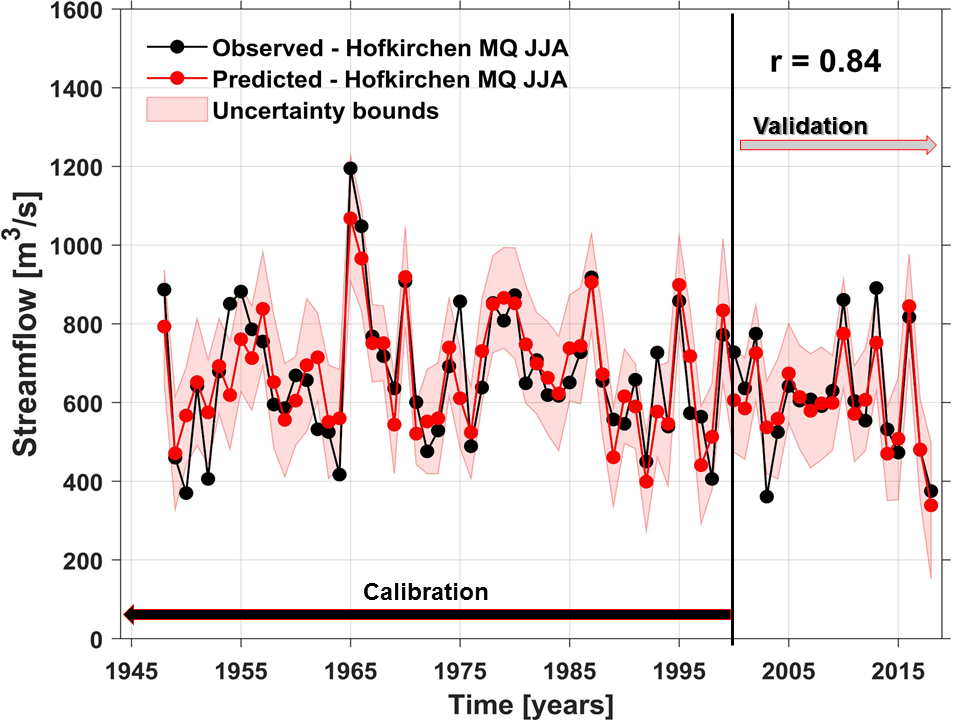 2018
Conclusions
The role of global climatic and oceanic factors in forecasting monthly/seasonal discharge in large German catchments is very significant. 

The climatic/oceanic predictors differ from one month to another and from one station to another. 

The lagged relationship between the monthly/seasonal discharge and the climatic/oceanic variables vary from 6 months (SST, Air temperature) up to 1 month (local precipitation and temperature, soil moisture).

The most reliable predictors are: sea surface temperature, sea level pressure, geopotential height at 700-mb, air temperature, precipitation, soil moisture, zonal and meridional wind at 700-mb.
Thank you
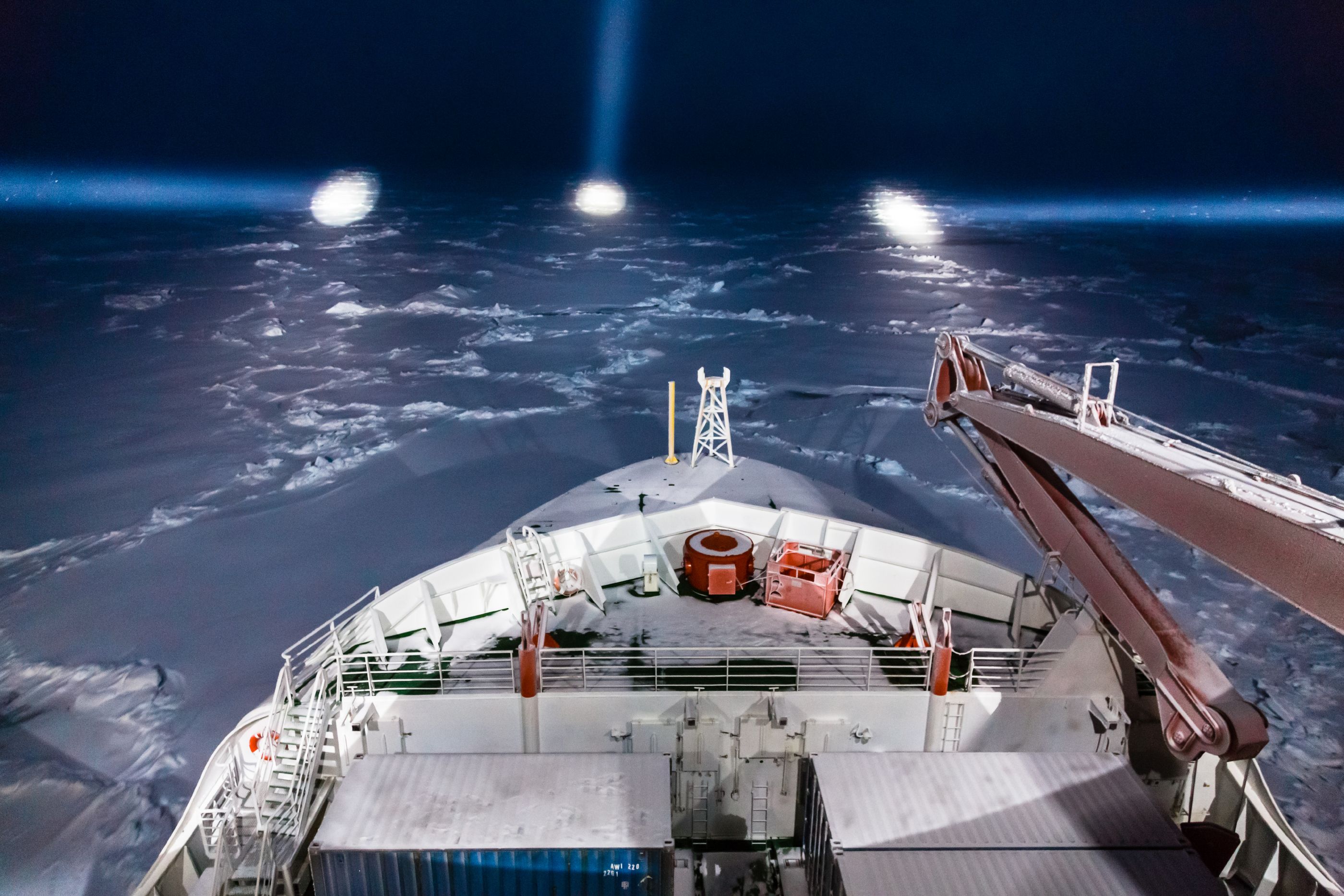 Dr. Monica Ioniţa
Monica.Ionita@awi.de

Dr. Viorica Nagavciuc
Viorica. nagavciuc@gmail.de

www.awi.de